Proverbs 26:11“Like a dog that returns to its vomit is a fool who repeats his folly.”
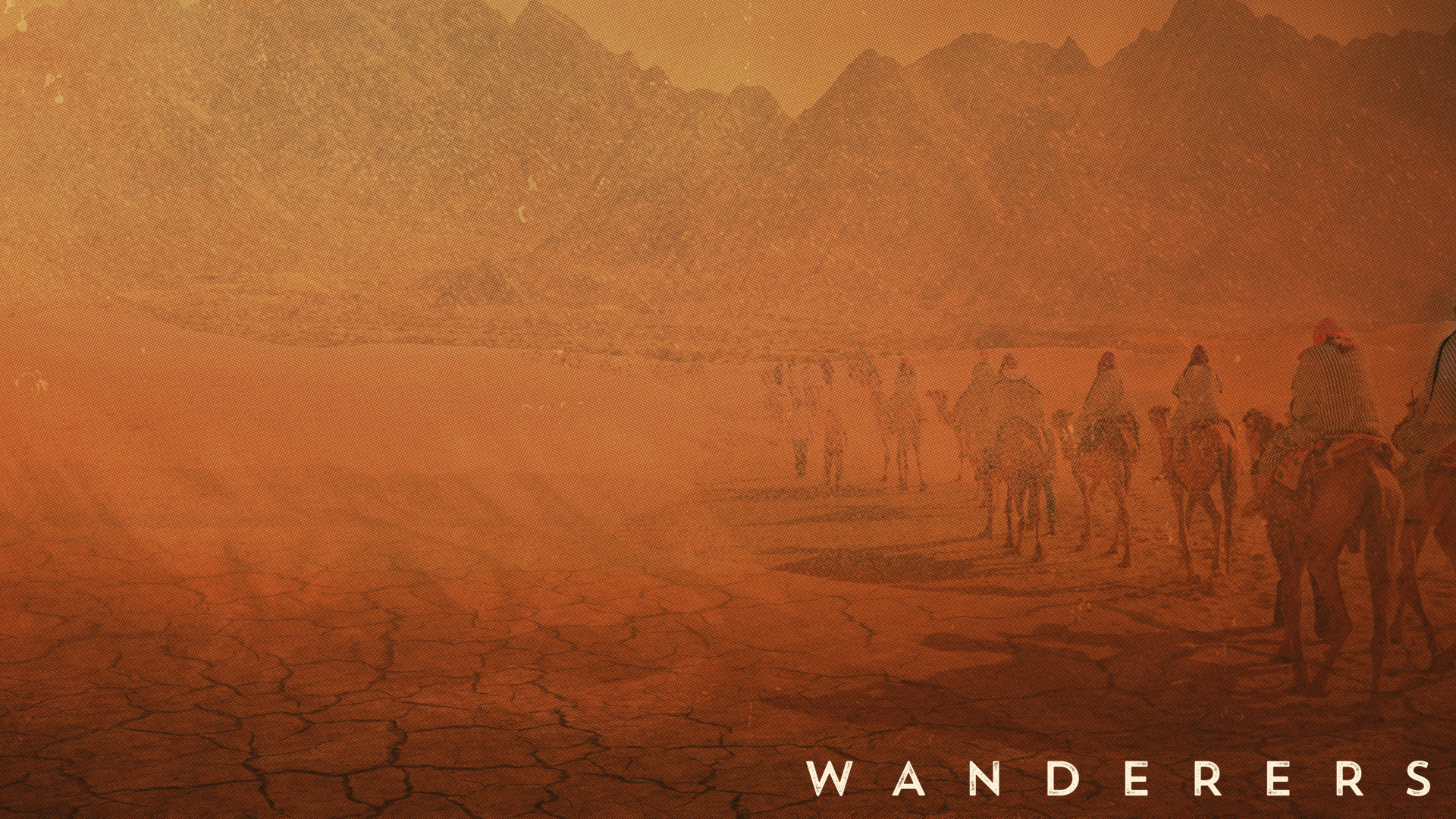 Why did the Israelites want to return back to slavery in Egypt?
They FAVORED themselves over God
They FORGOT the slavery they were in
They lost FOCUS on their destination
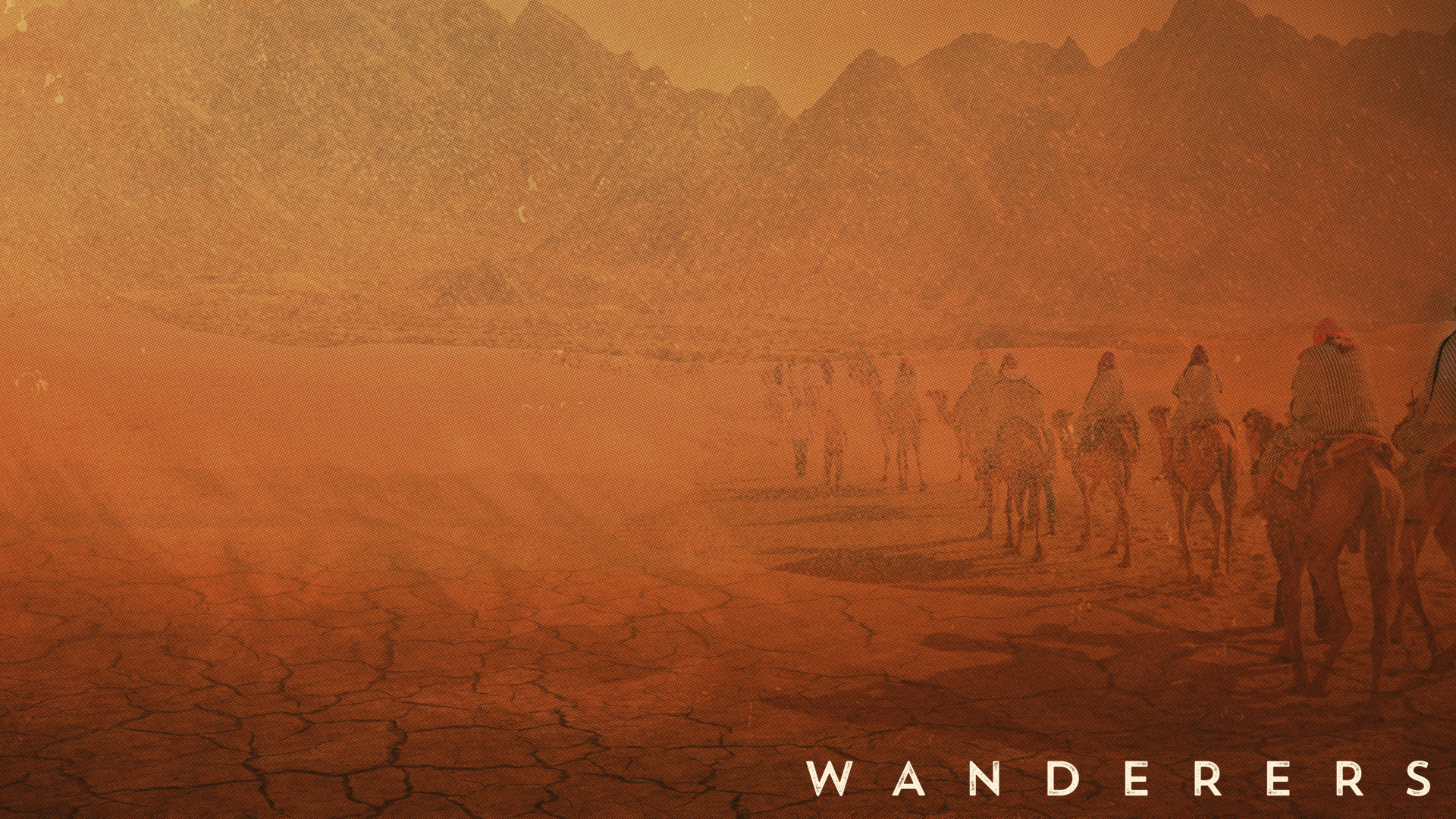 Why do we want to return back to the slavery of sin?
We FAVOR ourselves over God
We FORGET the slavery we were in
We lose FOCUS on our destination